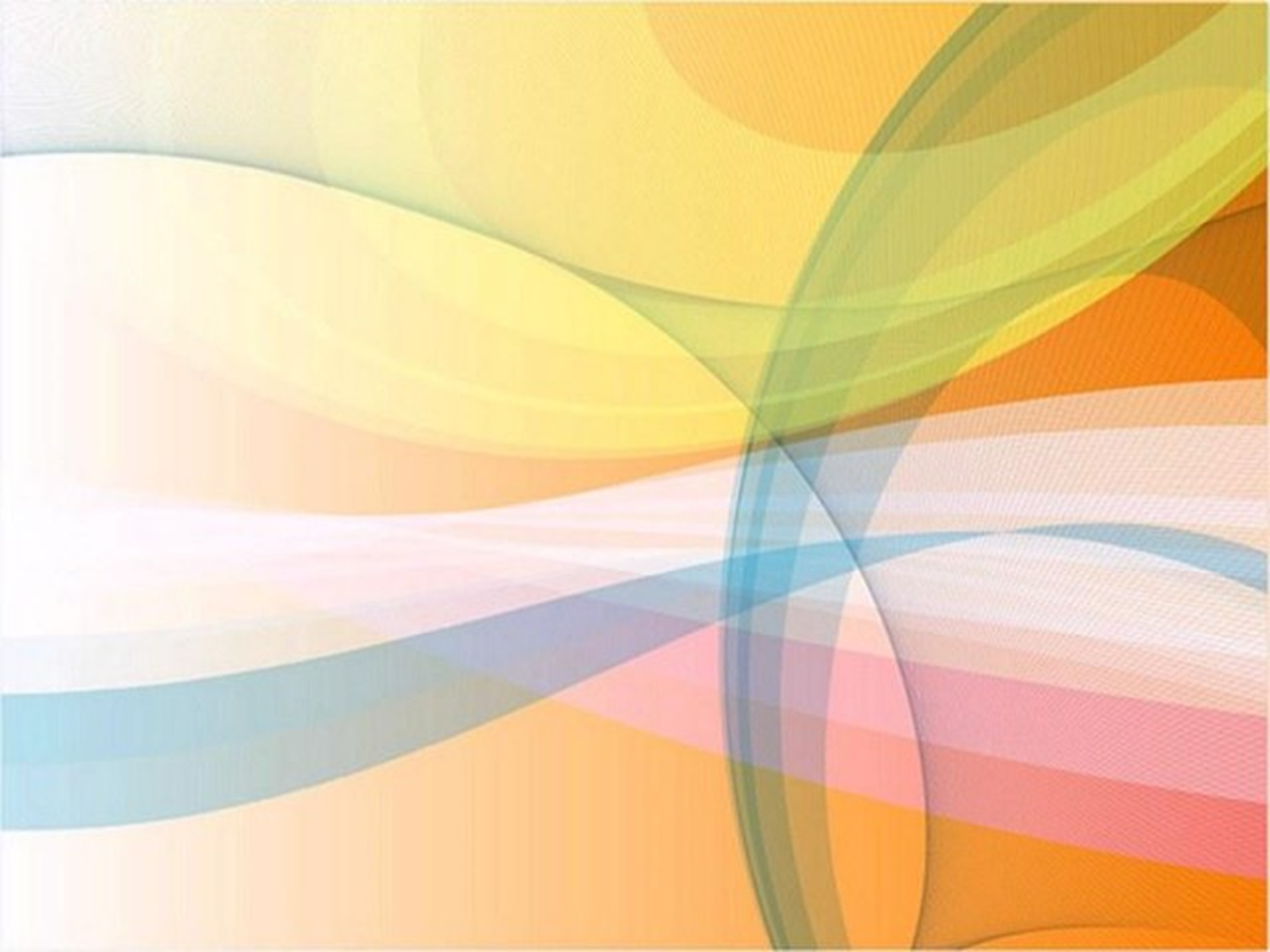 Giving Thanks
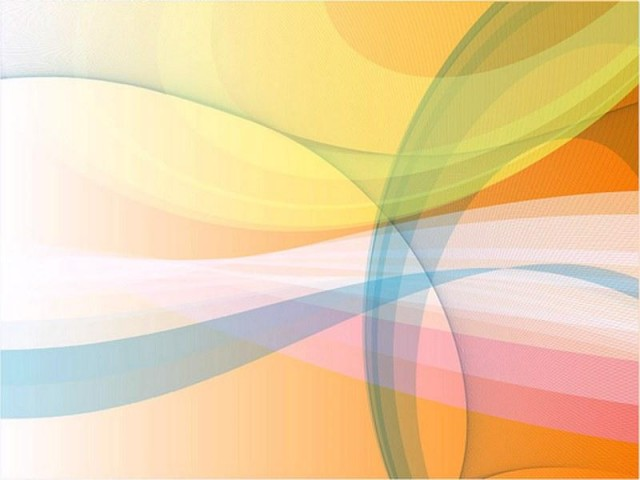 Thanks Through Psalms
Psalm 9:1 with all my heart 
Psalm 136:1-3 His love endures forever 
Psalm 95:1-3 with song 
Psalm 107:8-9 for His wonderful deeds 
Psalm 106:1-2 for He is good
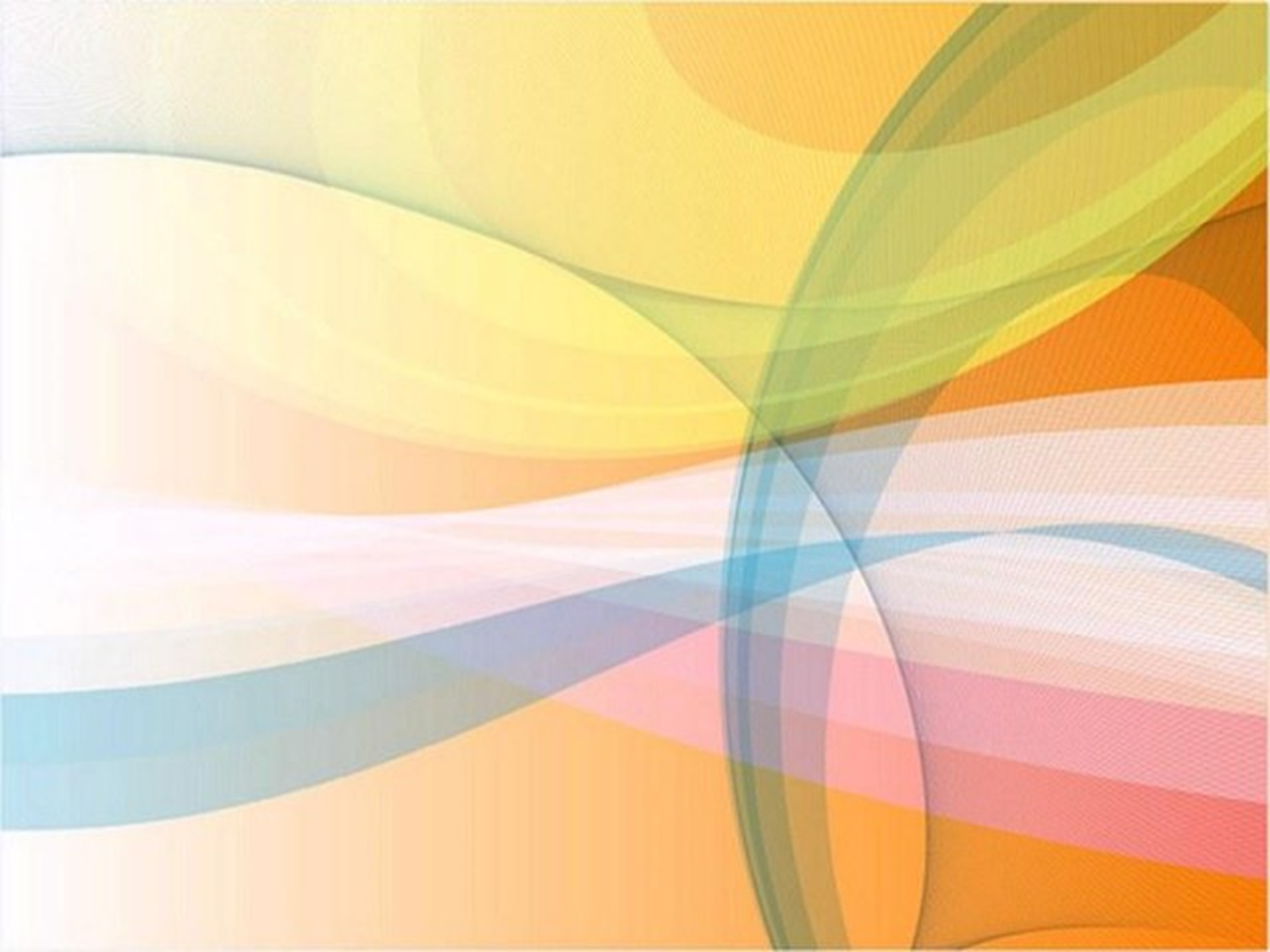 Physical Blessings
Genesis 2:7,21-22 life 
2 Peter 3:9 continues life 
Matthew 6:33 all the necessities 
2 Thessalonians 3:10 able to work 
Genesis 2:24 family 
Genesis 1:28
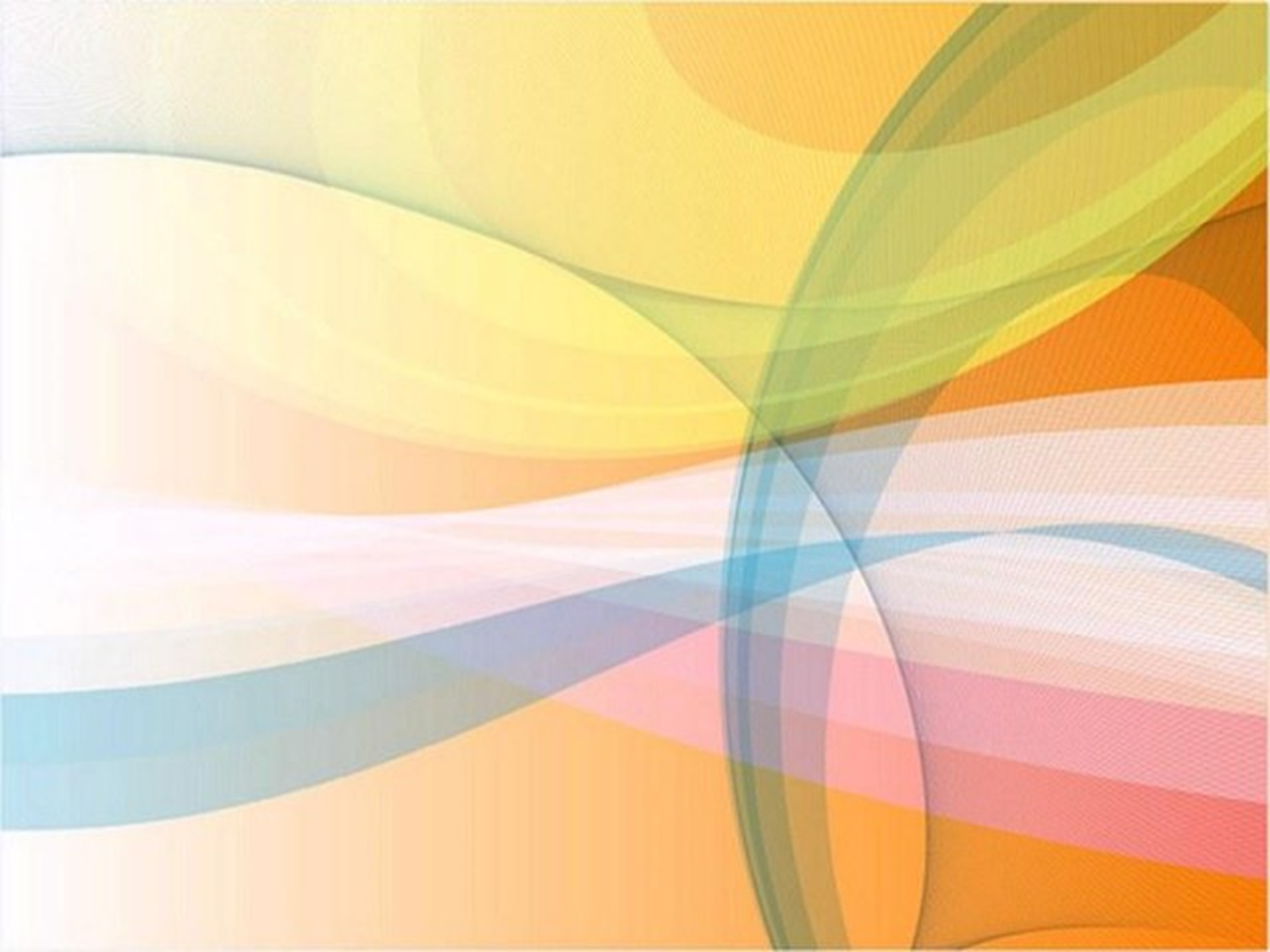 Spiritual Blessings
Romans 5:8 Christ died for us 
2 Timothy 3:16-17 scriptures 
2 Peter 1:19-21 words that we can understand
1 Peter 3:12 we can pray to God 
Romans 15:13 hope
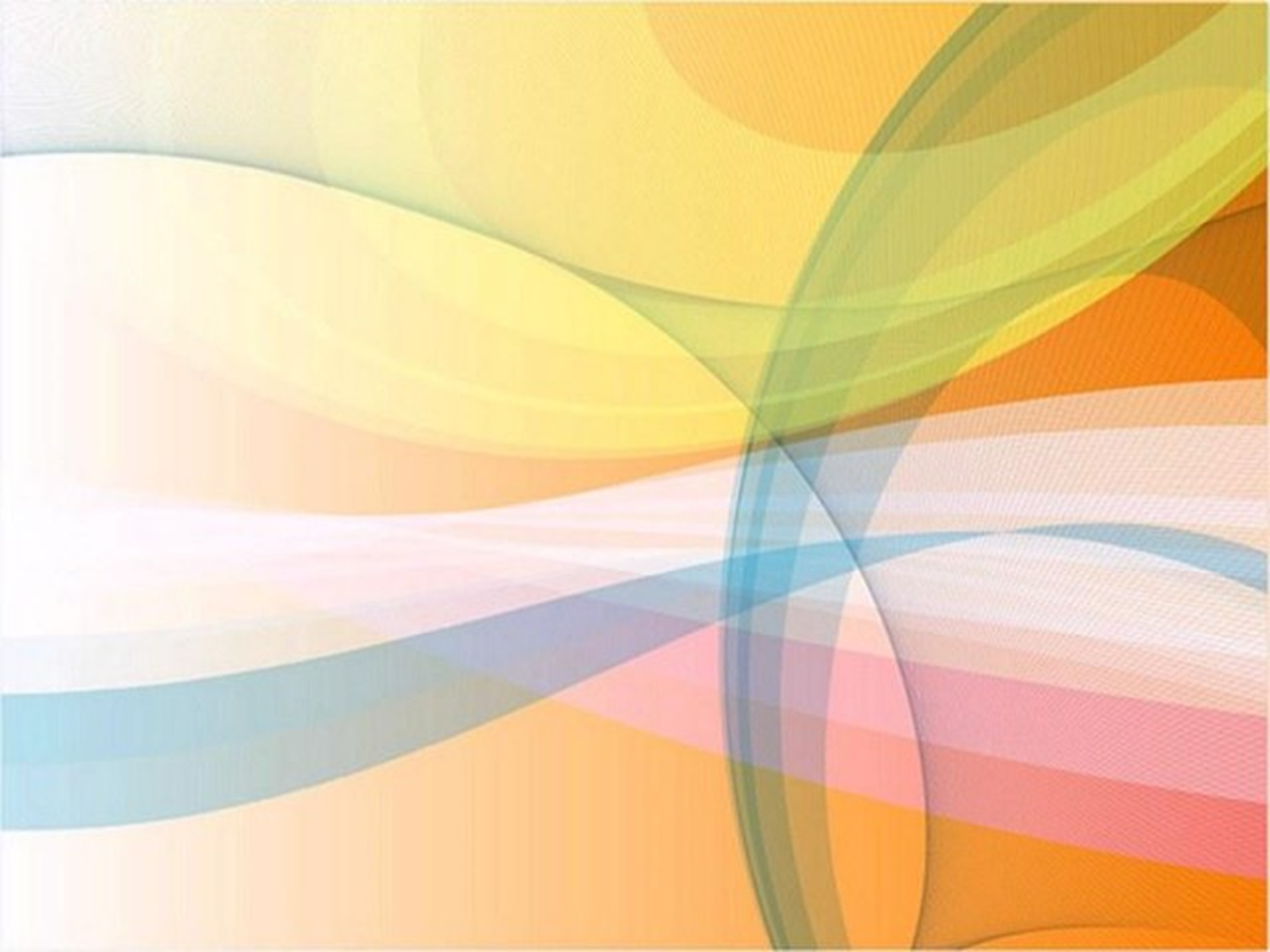 James 1:17
Every good gift and every perfect gift is from above, coming down from the Father of lights, with whom there is no variation or shadow due to change.
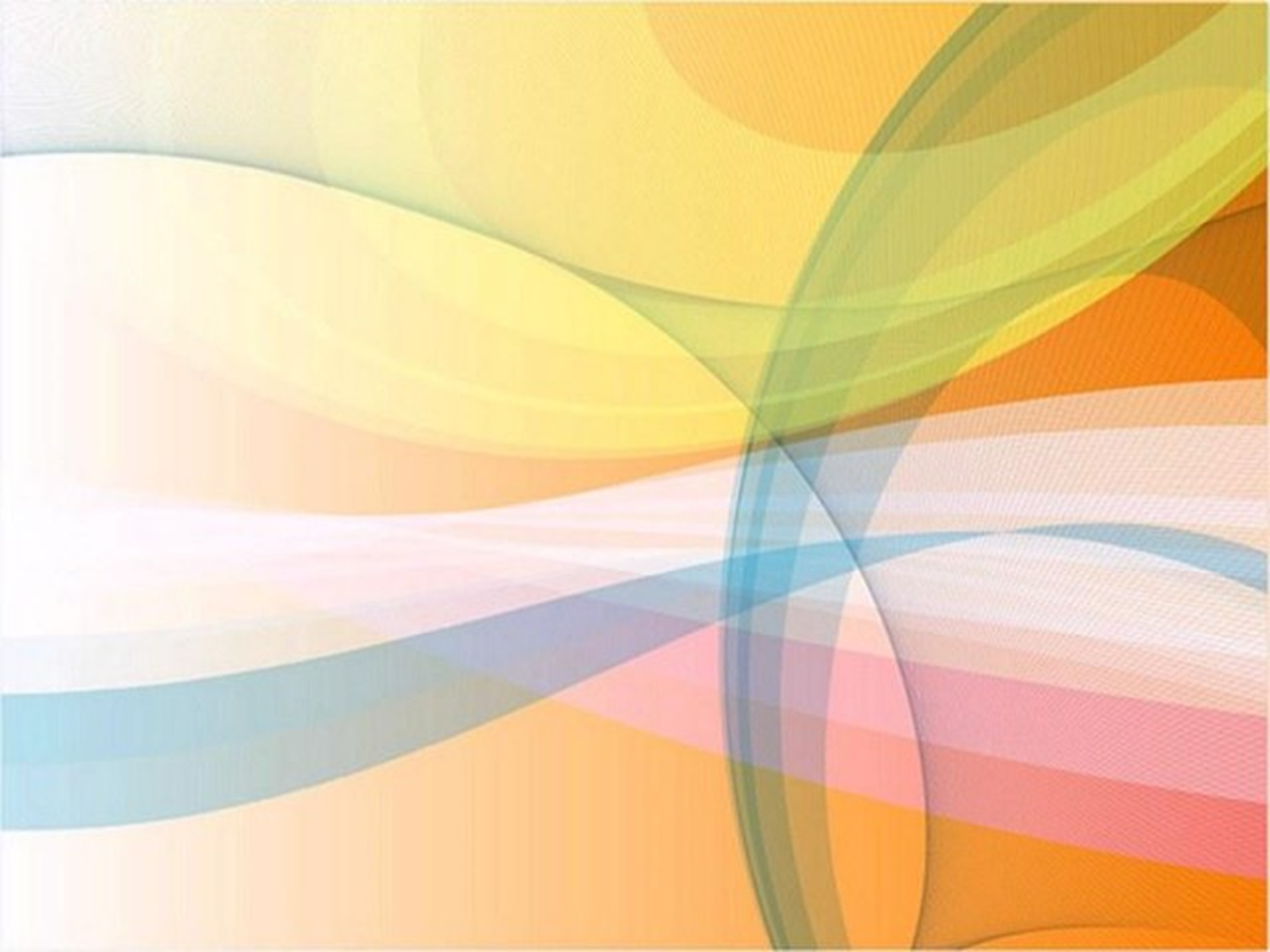 Always Thankful
Philippians 4:6 do not be anxious about anything 
1 Thessalonians 5:18 give thanks in all circumstances 
Colossians 3:15 let the peace of Christ rule in your hearts